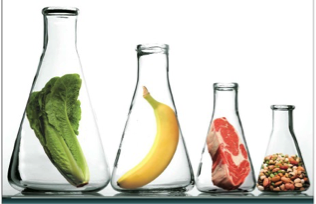 GIDA MİKROBİYOLOJİSİ
ANKARA ÜNİVERSİTESİ
KALECİK MESLEK YÜKSEKOKULU
ÖĞRETİM GÖREVLİSİ NİLGÜN BAŞAK TECER
nbtecer@ankara.edu.tr
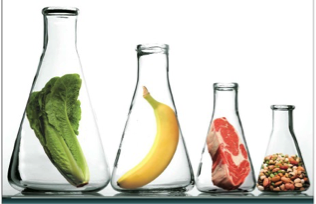 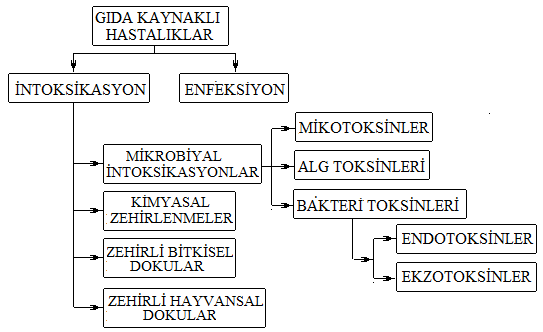 GIDA KAYNAKLI ZEHİRLENMELER
ANTİJEN-ANTİKOR
AKTİF-PASİF BAĞIŞIKLIK SİSTEMİ
GIDA KAYNAKLI ZEHİRLENMELER
GIDALARIN BOZULMASINDA ETKİLİ OLAN MİKROORGANİZMALAR;
BAKTERİLER
VİRÜSLER
PARAZİTLER
PRİONLAR
ALGLER
FUNGUSLAR (KÜF-MAYA)
GIDA KAYNAKLI ZEHİRLENMELER
GIDALAR ARACILIĞIYLA İNSANLARDA  MEYDANA GELEN HASTALIK VE ZEHİRLENME NEDENLERİNİN BAŞINDA BAKTERİLER VE TOKSİNLER GELMEKTEDİR VE 2 ŞEKİLDE OLUŞABİLMEKTEDİR.

ENFEKSİYON
TOKSİKOENFEKSİYON
İNTOKSİKASYON
GIDA KAYNAKLI ZEHİRLENMELER
ENFEKSİYON
Bu enfeksiyonda öncelikle fazla sayıda canlı patojen bakterinin (≥10⁶hücre/g) gıdayla birlikte yenmesi ve mide asitliğinde canlı kalan patojenin bağırsaklara ulaşması gerekir.
Patojen bakteri reseptörler yardımı ile epitelyum hücrelerine tutunarak hücrelerin içerisine girip çoğalırken toksin üretirler ve bağırsak boşluğuna salgılarlar ayrıca liziz olan bakteri hücrelerinden de toksin salgılanır.
Zarar gören bağırsak epitelyum hücrelerinin sonucu bağırsak boşluğuna toksin ve canlı hücre bırakılır. Bağırsaktaki epitelyum hücre parçalanması ve bağırsakta fizyolojik değişimler sonucu bağırsak iltihabına (gastoroenterit) neden olur.
GIDA KAYNAKLI ZEHİRLENMELER
ENFEKSİYON TİPİ ZEHİRLENMELERE YOL AÇAN MİKROORGANİZMALAR;
Salmonella
Listeria Monocytogenes
Patojenik E. Coli
Shigella
Campylobacter
Yersinia Enterocolitica
Vibrio
Mycobacterium tuberculosis
Brucella
Coxiella burnetti
Bacillus antharacis
Streptococcus
GIDA KAYNAKLI ZEHİRLENMELER
TOKSİKOENFEKSİYON
Bakteri sporluysa çok sayıda canlı vejetatif hücrenin gıda ile tüketilmesi gerekir. Bu vejetatif hücreler çoğalmazlar ancak sporlanırlar ve sporlanarak parçalanan hücrelerden toksin açığa çıkar.
Bakteri Gram (-) ve sporsuz ise gıdayla birlikte yüksek sayıda canlı vejetatif hücre alınması gerekir. Bu hücreler sindirim sisteminde çoğalır ve çoğu bağırsakta ölür. Ölen ve parçalanan hücrelerden toksin serbest kalır.
Her iki durumda da bakterinin mide asitliğine karşı korunması ve bağırsaklara geçmiş olması gerekir.
Her iki m.o. grubuna ait toksinler gastroenterite neden olur.
GIDA KAYNAKLI ZEHİRLENMELER
TOKSİKOENFEKSİYONA YOL AÇAN MİKROORGANİZMALAR
Aeromonas hydrophilia
Bacillus cereus
Clostridium Perfringes
Enterotoksijenik E.Coli (ETEC)
EPEC
Vibrio Cholera
GIDA KAYNAKLI ZEHİRLENMELER
İNTOKSİKASYON

Patojen mikroorganizmaların gıda üzerinde gelişip çoğalarak  salgıladıkları toksinlerin gıdalar ile vücuda alınması sonucu ortaya çıkan zehirlenmelerdir.
Mikroorganizmaların değil toksinlerin vücuda alınması söz konusudur!!!
İntoksikasyon tipi zehirlenmeler bulaşıcı değildir.
GIDA KAYNAKLI ZEHİRLENMELER
İNTOKSİKASYON TİPİ ZEHİRLENMELERİN BAZI ÖZELLİKLERİ;
GIDADA BULUNAN PATOJEN MİKROORGANİZMA ÇOĞALIR VE TOKSİN ÜRETİR. TOKSİNİ  BULUNDUĞU GIDAYA SALAR, ORTAMDA M.ORGANİZMA OLMASA BİLE TOKSİNİ VARDIR.
TOKSİNLERİN BİR KISMI ISIYA DAYANIKLIDIR. ÖRNEĞİN; Staphylococcus aereus enterotoksinleri
TOKSİNLERİN BİR KISMI ISIYA DUYARLIDIR YANİ DAYANIKSIZDIR. ÖRNEĞİN; Clostridium botulinum mikotoksinleri
GIDA KAYNAKLI ZEHİRLENMELER
İNTOKSİKASYONA YOL AÇAN MİKROORGANİZMALAR
Staphylococcus aereus
Clostridium botulinum
Bacillus cereus
GIDA KAYNAKLI ZEHİRLENMELER
DİNLEDİĞİNİZ İÇİN TEŞEKKÜRLER…